Przedmioty codziennego użytku jako pomoce dydaktyczne
Wzrok i integracja bodźców wzrokowo- ruchowychzabawa ciemno- jasno
..a kuku……
Wzrok i integracja bodźców wzrokowo-ruchowych
Wzrokświece
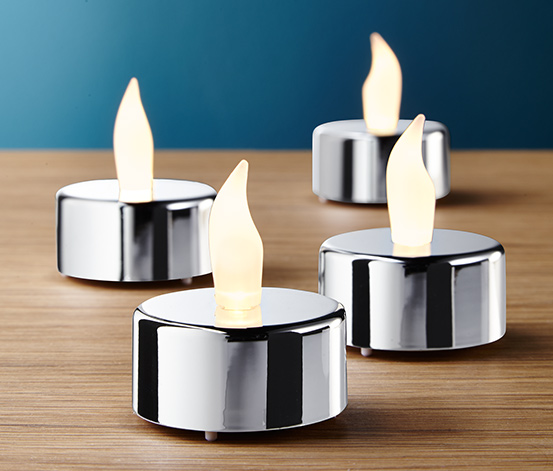 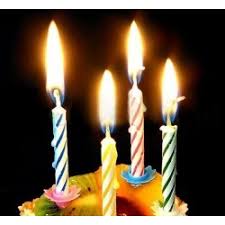 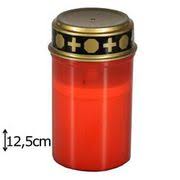 Wzroklampiony        latarki
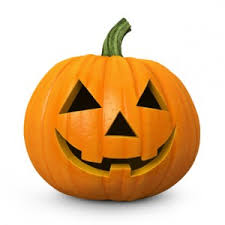 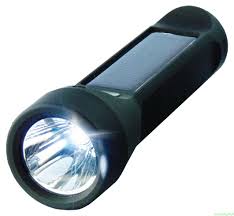 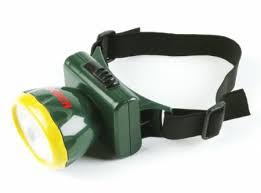 Wzrokpiktogramy
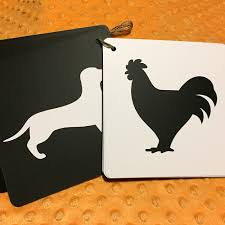 Wzrok zabawki  elementy przyrody
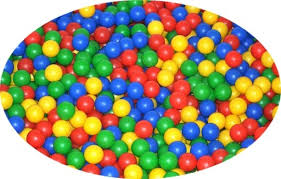 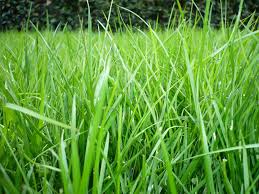 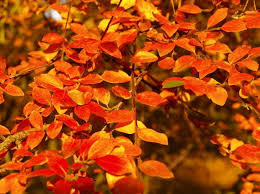 Wzrokubrania  jedzenie
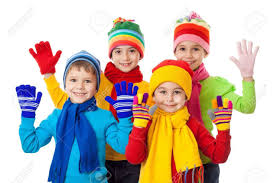 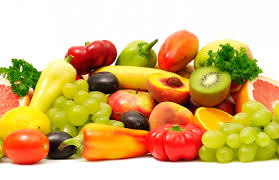 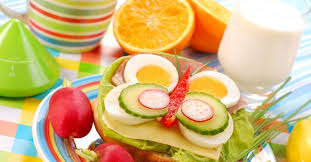 wzrok
Zabawa jasno- ciemno
Zabawa a-kuku
Lusterka, odblaski, baloniki z helem
Latarki, lasery zabawkowe, żarówki, lampki
Świeczki, podgrzewacze, świeczki na tort, znicze
Lampiony ze słoików lub dyni
Piktogramy-  białe znaki na czarnym tle
 kolorowe obrazki, kontrastowe obrazki
Kolorowe klocki dla dzieci, kolorowe piłki, pojemniki wypełnione różnymi materiałami
Kolorowa odzież, apaszki, buty, 
Trawa, kolorowe liście, śnieg
Owoce, warzywa, kolorowe dania, soki
Zmysł słuchu i integracja z ruchemodszukiwanie źródła dźwięku
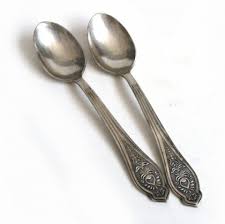 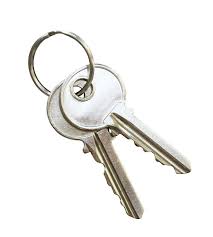 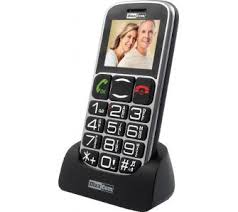 Słuchjesteśmy najlepszym instrumentem
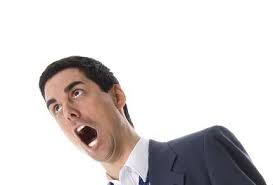 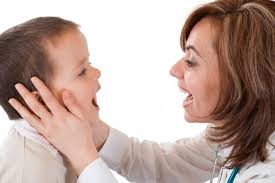 Słuch
Zabawa – granie na różnych przedmiotach
Sprawdzanie dźwięków z różnych przedmiotów 
Zabawa „ odwróć głowę „  
Zabawa  „popatrz „
Zabawa „ gdzie jest radio ? „  „ gdzie jest telefon ? „
„ pokaż gdzie ptaszek ? „
Częste wypowiadanie imienia dziecka
Częste mówienie do dziecka
Śpiewanie
Rymowanki
Smak i węch
Smak i węch
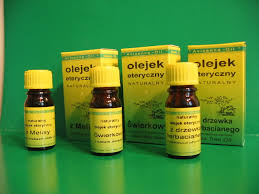 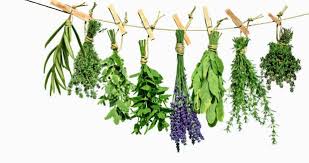 Smak i węch
Codzienne sytuacje podczas spożywania posiłku
Zapoznawanie dziecka ze smakami i zapachami pożywienia : „ to jest herbata „ , „ jemy pomarańczę „ , to jest jajko „   -  cytryna, pieprz, sól, cukier, jabłko, cebula, pomidor, musztarda ……
Olejki zapachowe, 
Płyny do kąpieli, mydła, pasta do zębów …
Woreczki zapachowe z ziołami w środku, pojemniki z przyprawami
Kwiaty
Trawa
Ziemia po deszczu
Gałęzie drzew, choinka
Dotyk
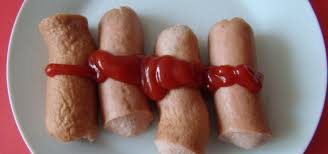 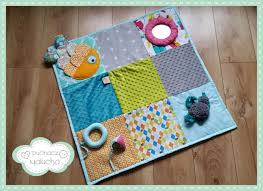 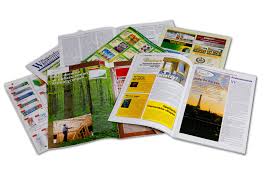 dotyk
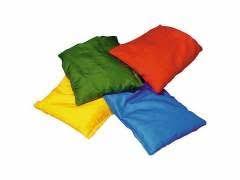 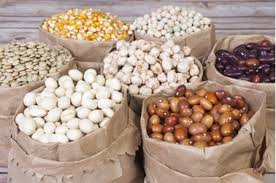 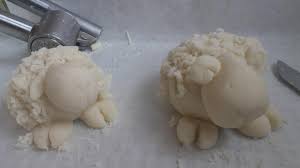 dotyk
Opisywanie faktur – „ to jest kłujące „ to jest miękkie „ …ciepłe, zimne, twarde, delikatne, drapiące, miękkie,……
Dotykanie : materiały ubrań, futerka, dywany, poduszki, papiery, folie, gazety, folie bąbelkowe, folie aluminiowe, balony
Woreczki dotykowe z materiałami sypkimi w środku, np. fasola, kasztany, piasek, małe klocki, makaron, ……..
Dotykanie sprzętów domowych i opowiadanie o nich – meble, fotele, włączona suszarka, odkurzacz, sztućce…
Zabawy produktami sypkimi – mąka, ryż, kasza, cukier, sól, ryż ( rysowanie na stole zasypanym mąką )
Masa solna zamiast plasteliny 
Dotykanie pożywienia – do ręki kanapka, banan, jabłko, ziemniaki gotowane…
Maty dotykowe
Dotykanie przyrody na spacerach – gałęzie , kamyki, woda, odczuwanie wiatru , zimna, śniegu, trawy
Zwracanie uwagi na mijane obiekty
Chodzenie na boso po różnych płaszczyznach
Poczucie równowagi
Poczucie równowagi
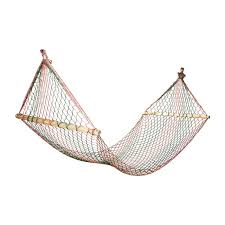 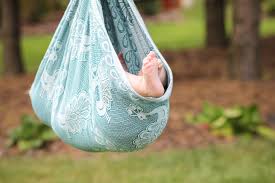 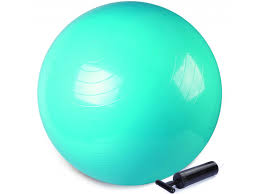 Poczucie równowagi
Zabawy ruchowe razem z dzieckiem
Zabawy na placach zabaw
Zabawy na hamakach, huśtawkach, karuzelach, fotelach
Turlanie się po podłodze
Bujanie wózkiem
Zabawa w „bęc” – bezpieczne przewracanie z dzieckiem
Bujanie w kocu
Bujanie na piłce gimnastycznej
Bujanie na materacu dmuchanym w wodzie
Czucie głębokie
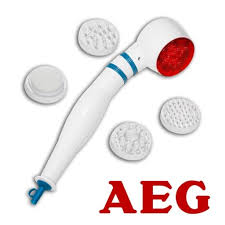 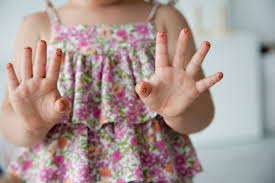 Czucie głębokie
Zabawy dotykowe
Masaże
Zabawy paluszkowe
Ściskanie się z dzieckiem
Poklepywania
Masaże wibracyjne różnymi masażerami 
Dotykanie wibrujących sprzętów – suszarka do włosów, maszynka do golenia, pralka, odkurzacz
Omijanie i pokonywanie przeszkód
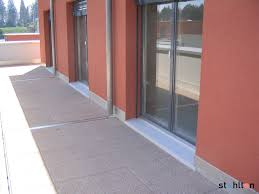 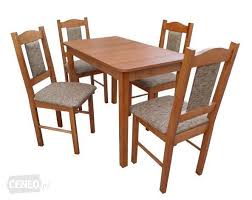 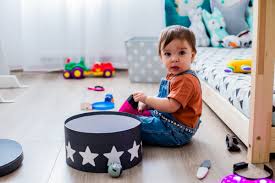 Omijanie i pokonywanie przeszkód
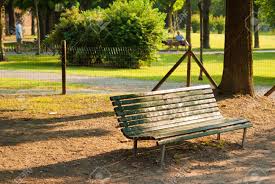 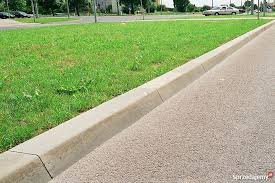 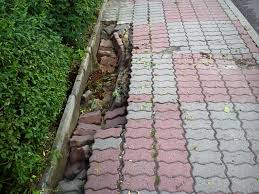 Omijanie i pokonywanie przeszkód
Spacery w otoczeniu dziecka
Zwracanie uwagi na rzeczy stojące w otoczeniu
Zabawa w tor przeszkód w domu – wykorzystanie progów, drzwi, zabawek, krzeseł i innych przedmiotów z otoczenia domowego
Chodzenie po schodach
Omijanie dziur w chodnikach lub pokonywanie ich